Государственное бюджетное дошкольное образовательное  учреждение
детский сад № 2 комбинированного вида
Петродворцового района г. Санкт-Петербург
Итоговое мероприятие в рамках реализации 
краткосрочного проекта
«Веселые овощи»
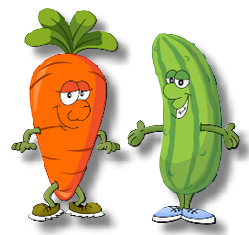 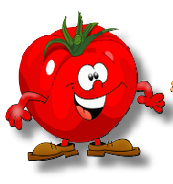 Составители:
воспитатель высшей категории
Гайдай Елена Николаевна 
тифлопедагог высшей категории
Довгий Светлана Владимировна
Цель проекта: - Уточнить и расширить представления детей об овощах: названиях, форме, цвете, вкусе, запахе, твердости (мягкости);- развивать речь, сенсорные способности, формировать умение объединять плоды по сходному признаку.
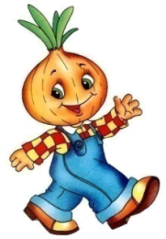 Задачи: 
Развивающие:
расширять представление об овощах: о их многообразии , местах произрастания, 
внешнем виде;
учить выделять свойства овощей, воспринятых зрительно и тактильно;
повышать интерес к продуктивной деятельности;
развивать внимание, память и мышление;
Обучающие:
формировать умение высказываться о внешнем виде овощей, выполняемых 
действиях в форме предложения с опорой на речевой образец педагога
учить слушать произведения художественной литературы, понимать содержание
обогащать и активизировать словарь;
развивать диалогическую речь
продолжать формировать навыки работы на интерактивной доске
Воспитательные:
формировать интерес к художественным произведениям(загадки, пословицы, 
поговорки, сказки, стихи)
воспитывать уважение к труду взрослых
Коррекционно-развивающие
учить узнаванию овощей, представленных в разной модальности (силуэт-контур)
формировать представления об овощах на полисенсорной основе
Формы реализации:
Совместная познавательно-исследовательская
деятельность.
Беседы с детьми.
Игровая деятельность (дидактические игры, игры с 
использованием компьютерных программ mimio, 
«Фантазеры», интерактивные игры)
Выполнение работ по изобразительной деятельности и 
ручному труду.
Проведение развлечений
Чтение художественной литературы
Театрализация
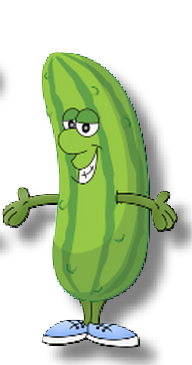 Этапы реализации проекта
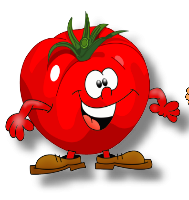 I этап. Организационный.
составление поэтапного плана работы;
подбор методической и художественной литературы по 
выбранной теме
анализ предметно-развивающей среды: подбор и 
изготовление необходимого оборудования
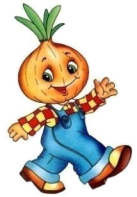 II этап. Планирование реализации проекта.
определение задач воспитательно-образовательной 
 и коррекционно-развивающей работы;
планирование деятельности
III этап 
Реализация проекта.
ИГРОВАЯ ДЕЯТЕЛЬНОСТЬ
«Определи….»
по форме
по силуэту
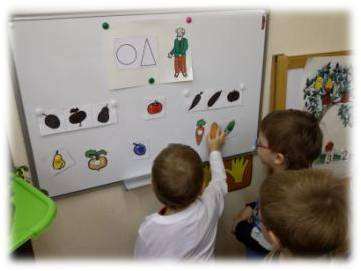 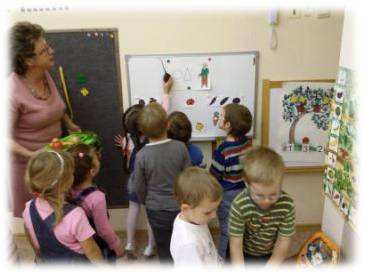 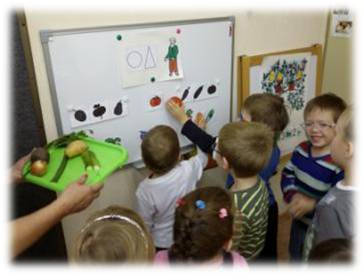 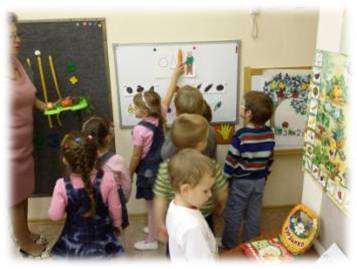 Закрепим полученные знания 
в самостоятельной игре
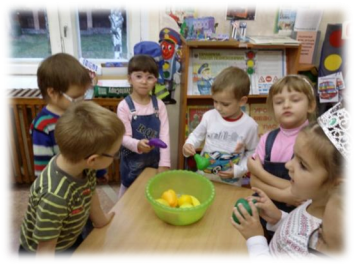 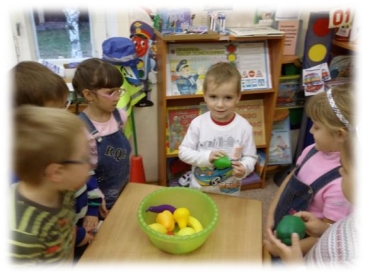 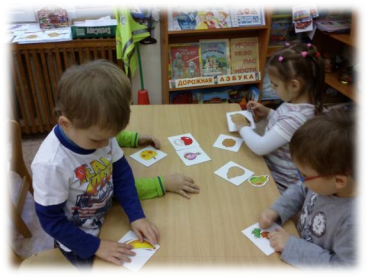 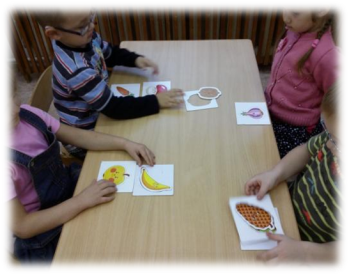 Будем дружно 
мы играть-
овощи друг другу 
передавать.
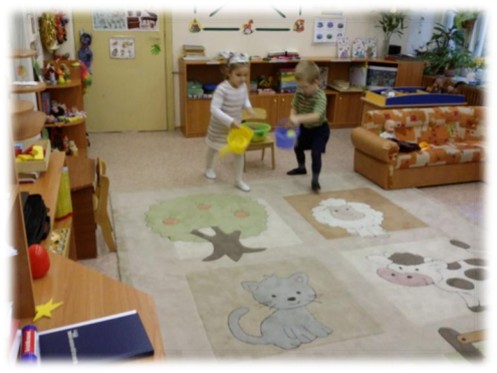 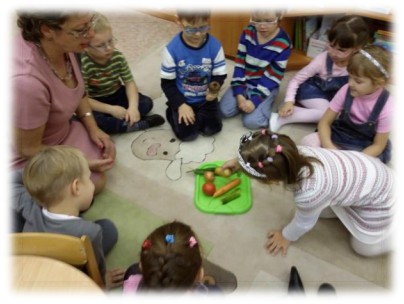 Капуста, морковка, 
огурчик и лук
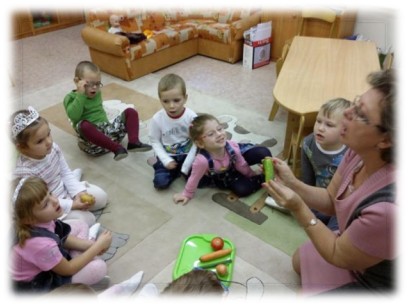 весело в гости к нам 
с грядки идут
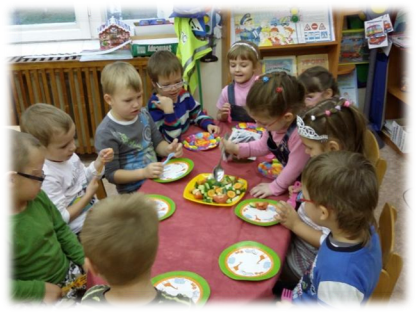 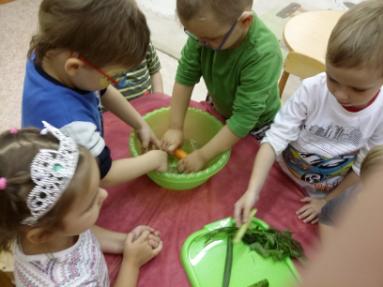 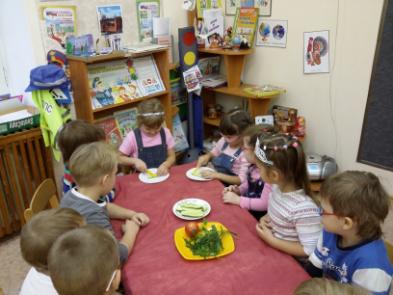 Овощи помоем и 
в салат отправим
Очень важно для здоровья
Витаминов много есть.
Огурец, томат, морковка
Вызывают интерес.
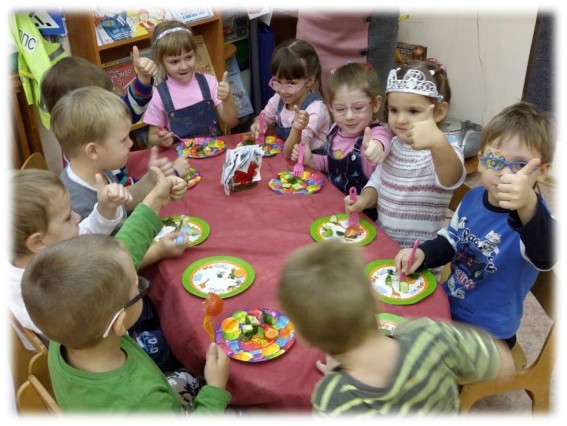 Игры в программе mimio
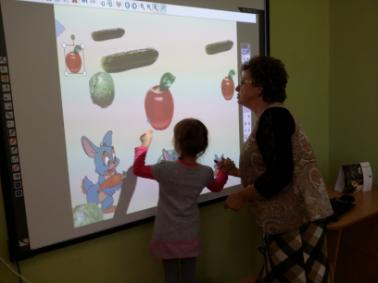 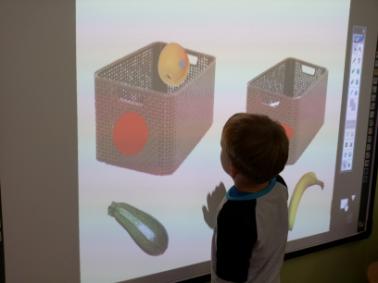 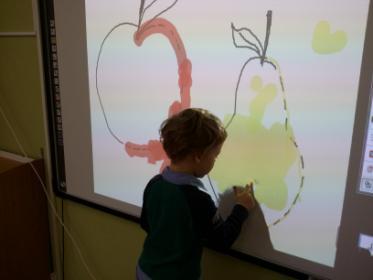 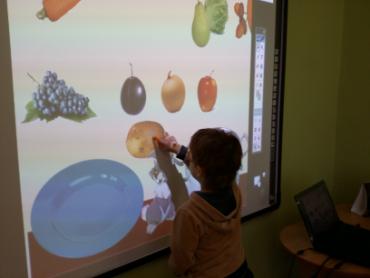 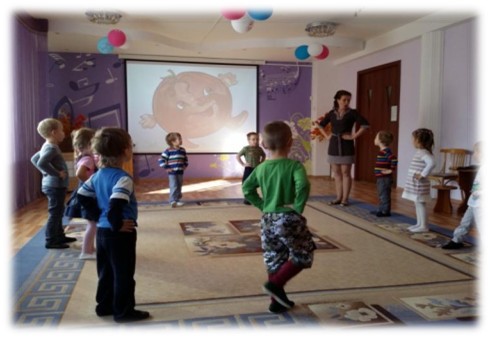 Мы корзиночки 
возьмем,
Урожай в них 
соберем
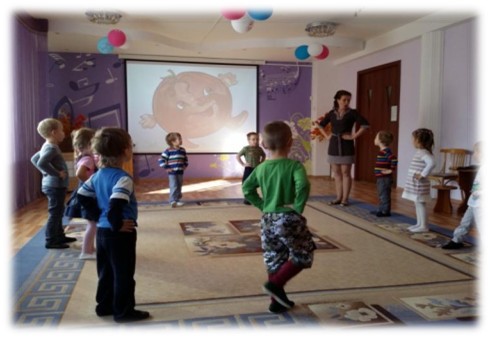 Хоровод  
«Урожай»
Развитие речи
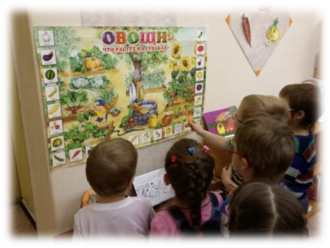 ИЗОБРАЗИТЕЛЬНАЯ ДЕЯТЕЛЬНОСТЬ
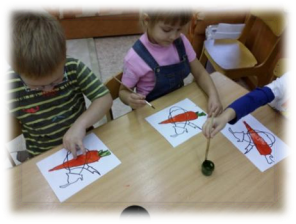 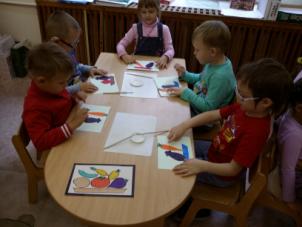 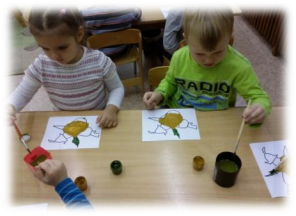 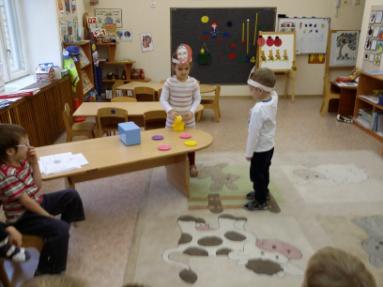 Инсценировка р.н. песни
«Тень-тень-потетень…
В огороде-то плетень.
В избе печка топится,
Бабушка торопится:
Она репку печет,
По тарелочкам кладет.
Кот к тарелке – скок!
Себе нос обжег.
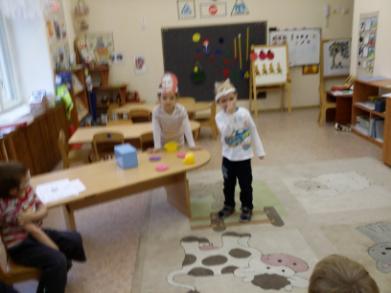 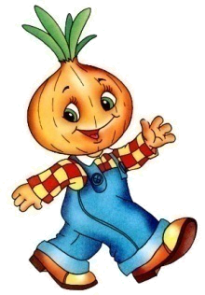 Спасибо за внимание!